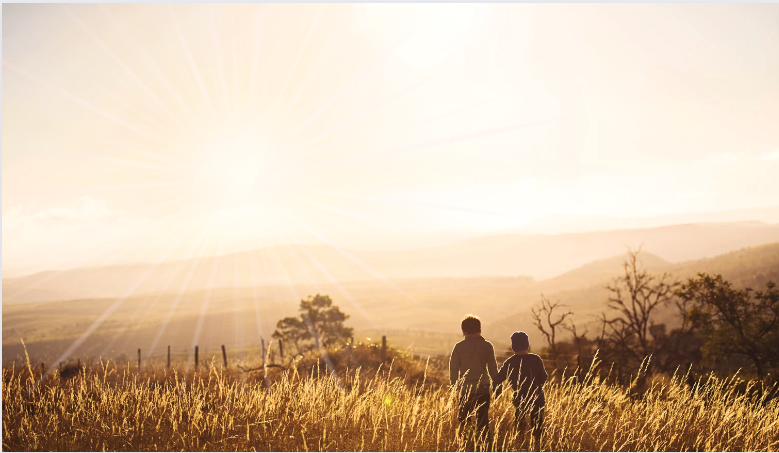 Ephesians
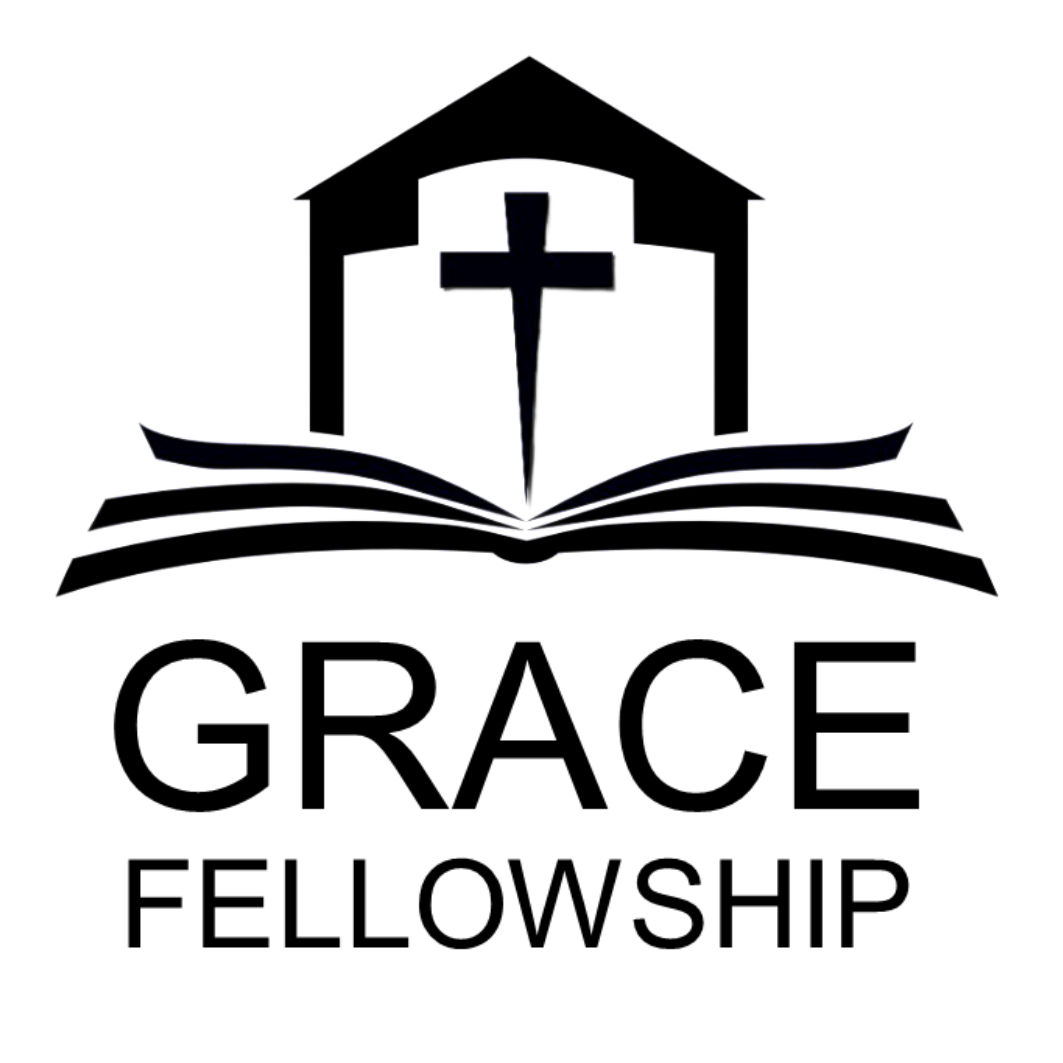 Walking humbly with God
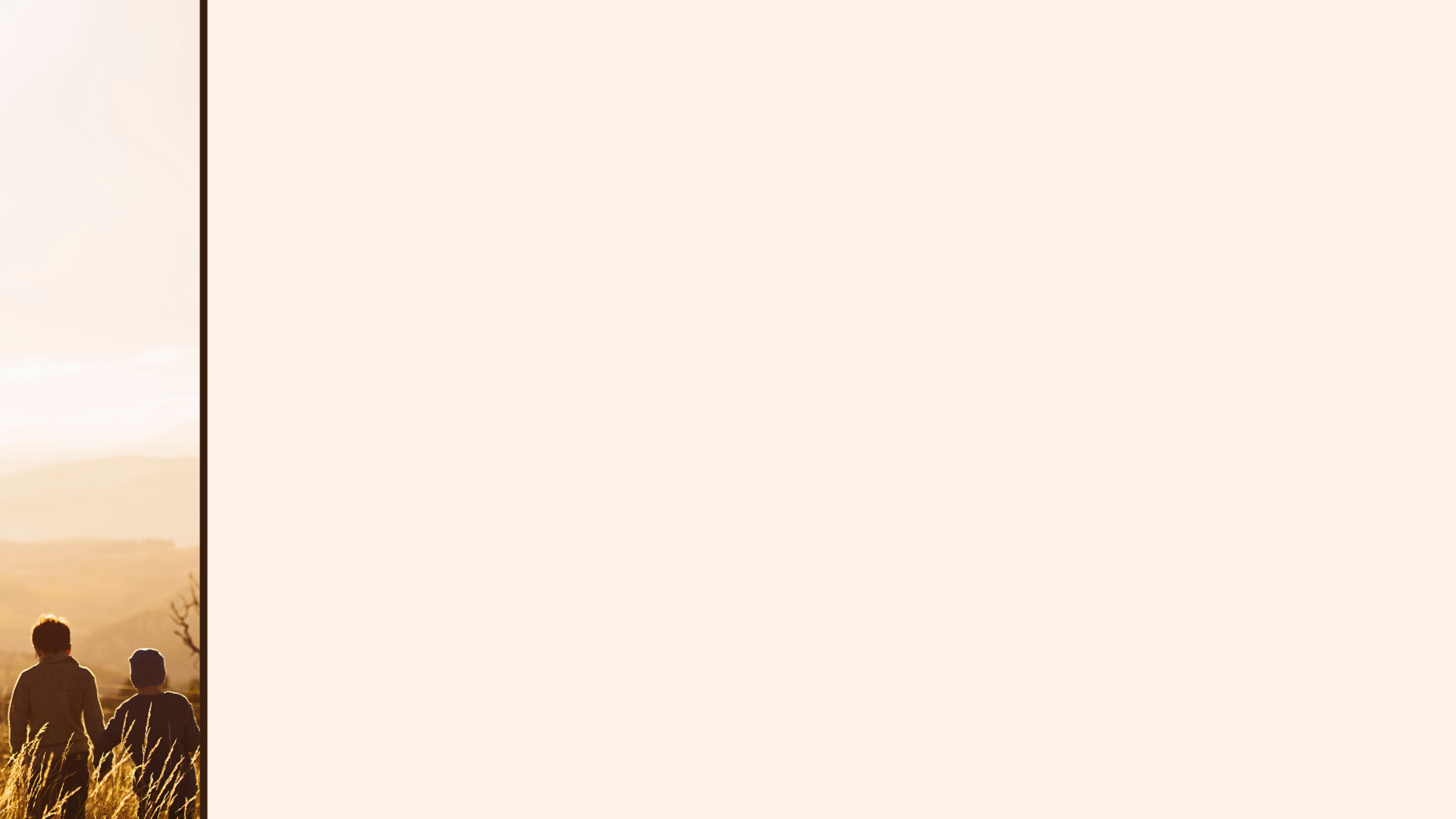 Christian unity depends on our conduct
The Walk 
 of the Christian
(Part 2)

Ephesians
4:2
‘Make every effort to keep the unity of the Spirit through the bond of peace.’  Ephesians 4:3
“I will ask the Father, and He will give you another advocate to help you and be with you forever-the Spirit of truth. The world cannot accept Him, because it neither sees Him nor knows Him. But you know Him, for He lives with you and will be in you.”  John 14:16-17
‘When you believed you were marked in Him with a seal, the promised Holy Spirit.’  Ephesians 1:13
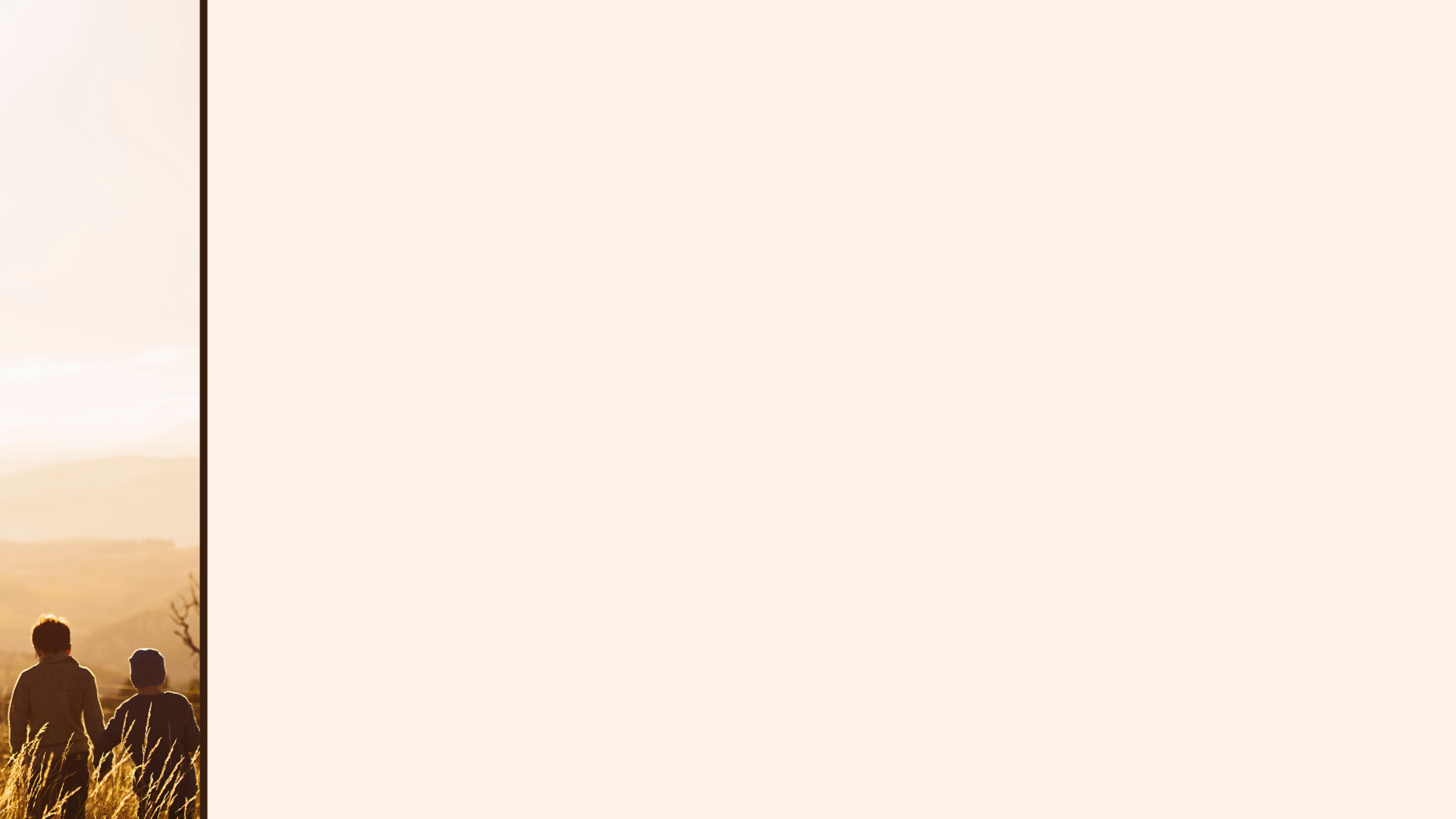 Christian unity depends on our conduct
The Walk 
 of the Christian
(Part 2)

Ephesians
4:2
‘For we are God’s handiwork, created in Christ Jesus to do good works, which God prepared in advance for us to do.’  Ephesians 2:10
“By this everyone will know that you are my disciples, if you love one another.”
John 13:35
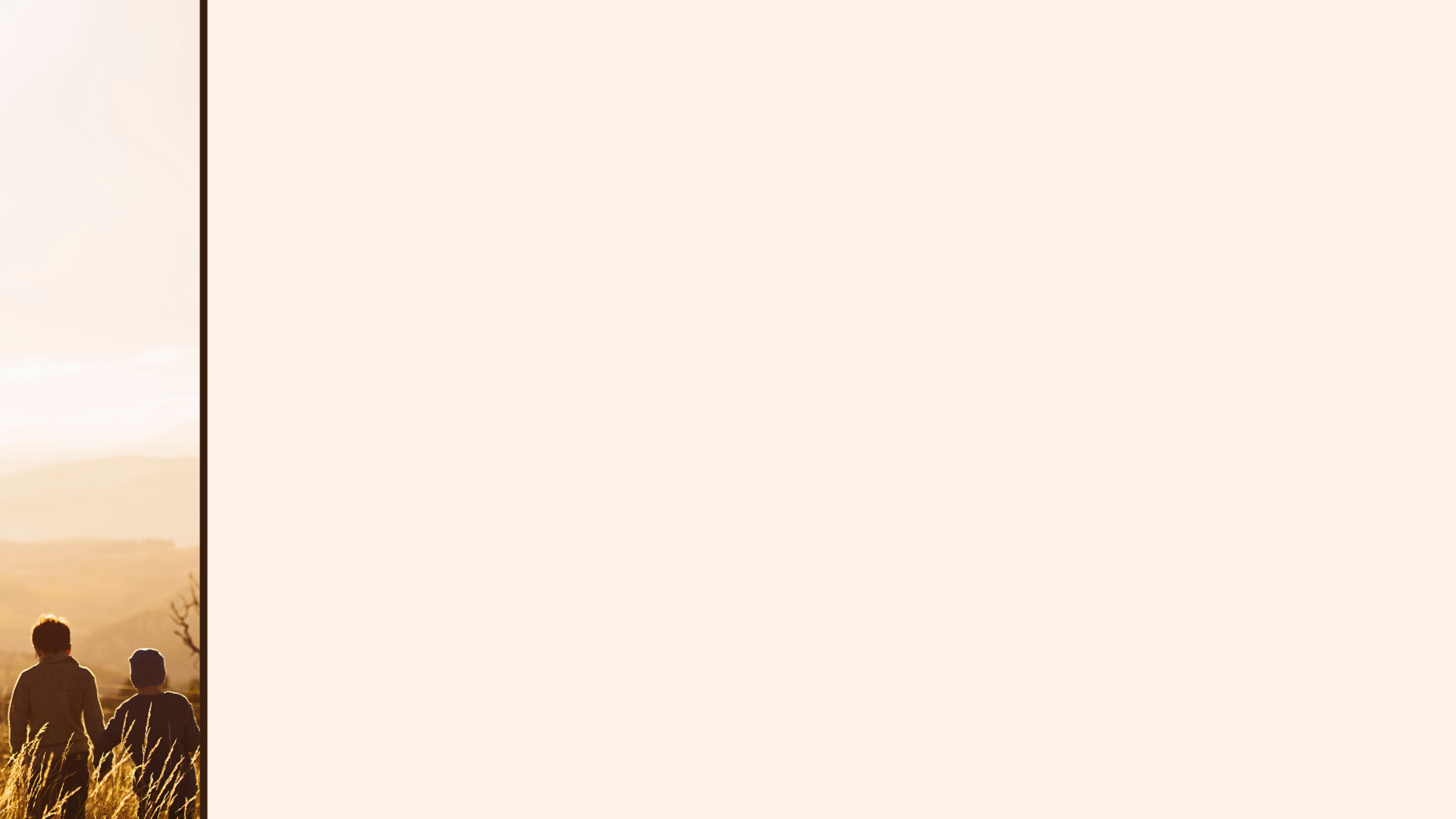 Christian unity depends on our conduct
The Walk 
 of the Christian
(Part 2)

Ephesians
4:2
Attitude precedes actions
Be humble
Be gentle
Be patient
Bear with each other
Be loving
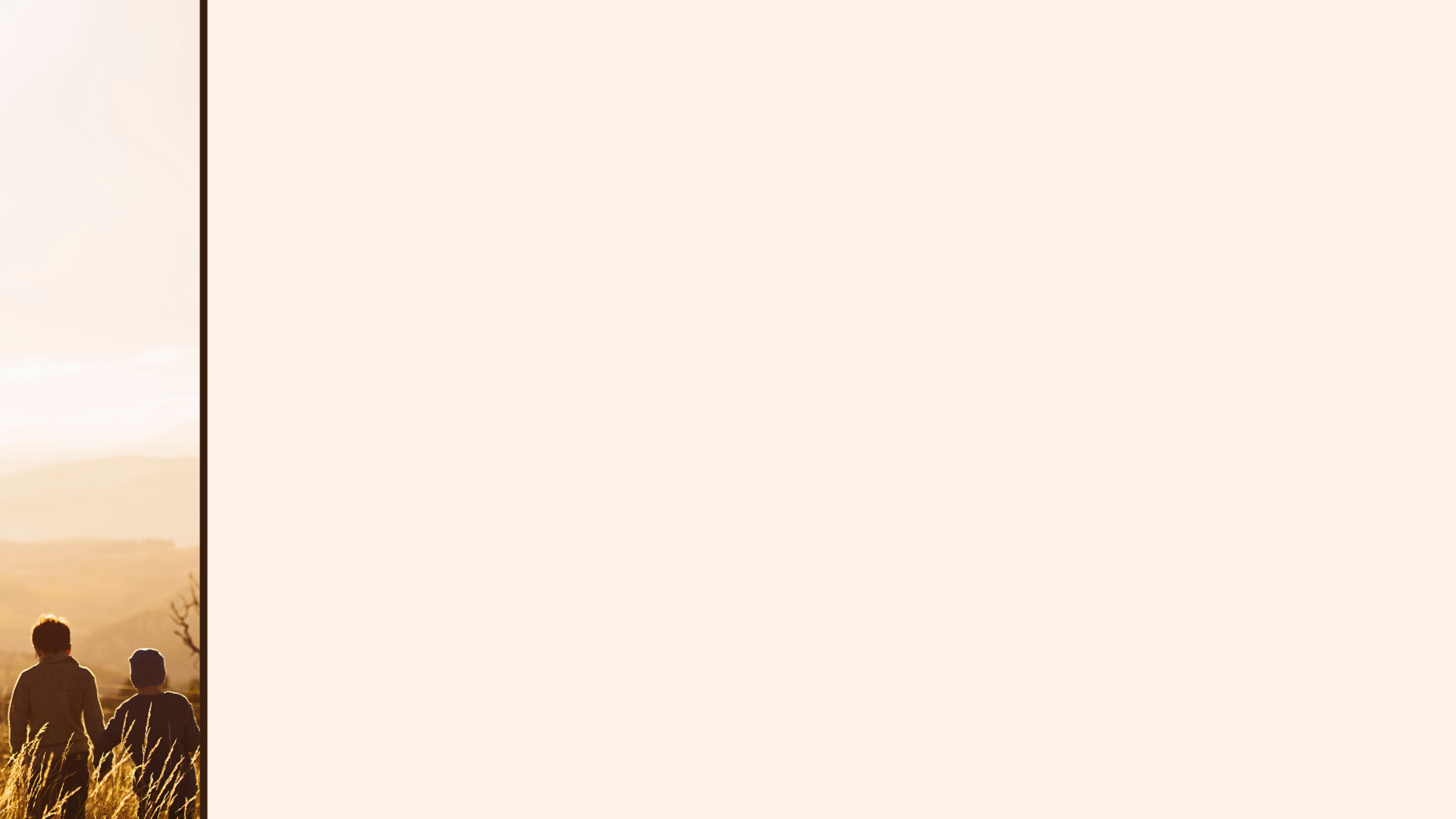 Christian unity depends on our conduct
The Walk 
 of the Christian
(Part 2)

Ephesians
4:2
Attitude precedes actions
Be humble
‘For by the grace given me I say to every one of you: Do not think of yourself more highly than you ought…’ Romans 12:3
‘Rather, in humility value others above yourselves, not looking to your own interests but each of you to the interests of the others.’ Philippians 2:3-4
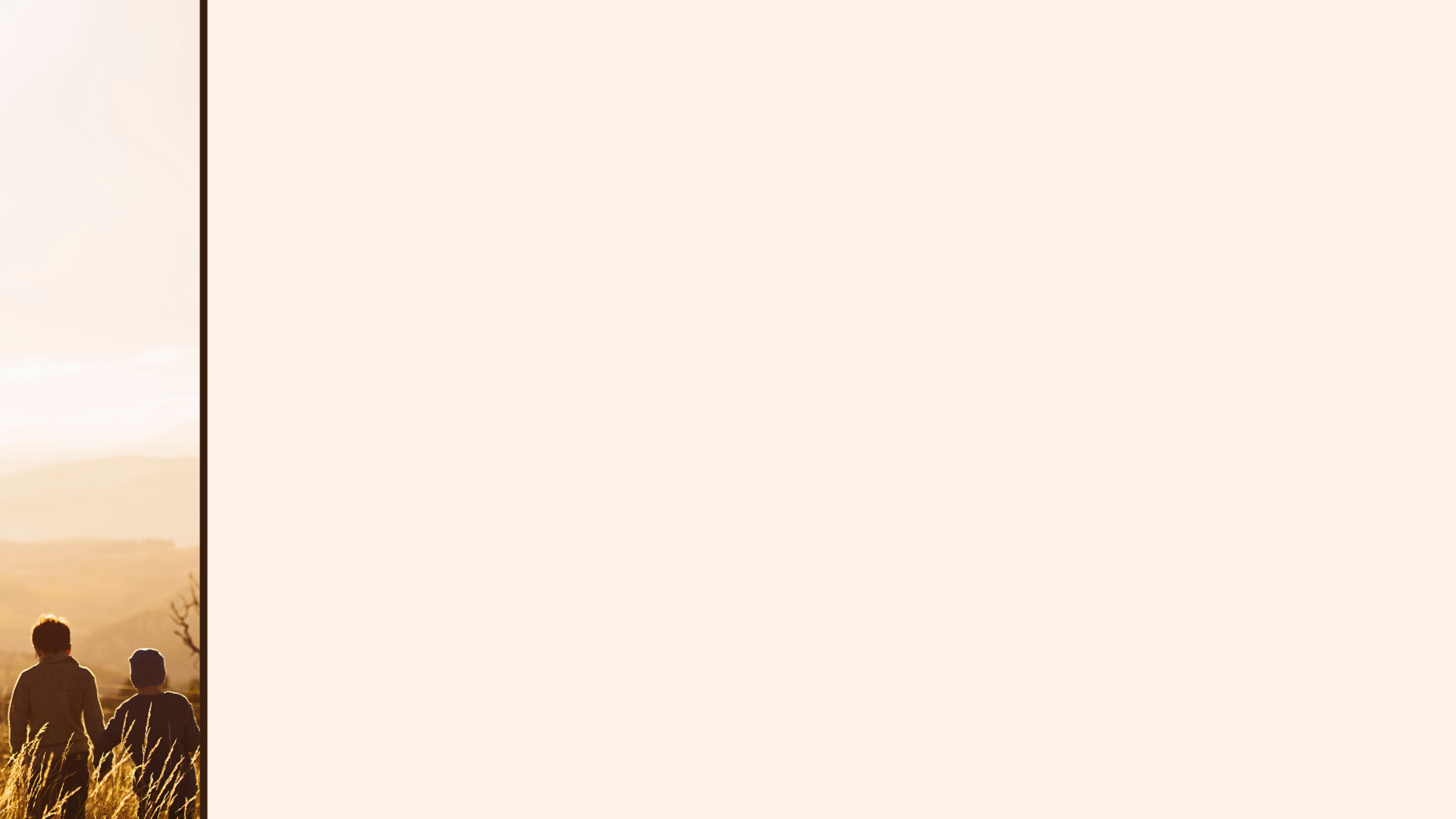 Christian unity depends on our conduct
The Walk 
 of the Christian
(Part 2)

Ephesians
4:2
Attitude precedes actions
Be humble
The world’s view of 
 life:
I direct it
The world defines it
Others orientate around me
The Christian’s view of life: 
God directs it
Jesus defines it
My life orientates around others
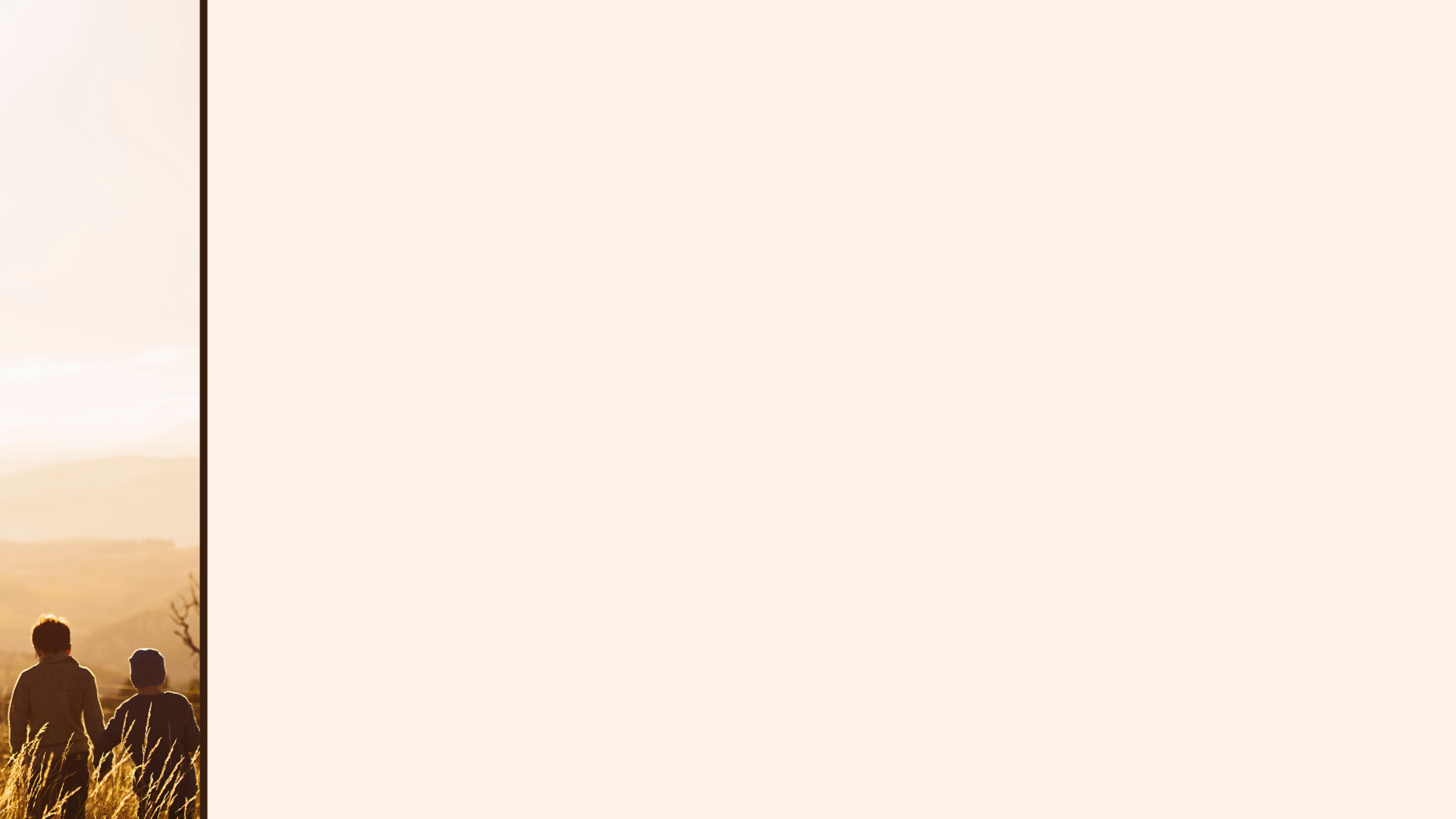 Christian unity depends on our conduct
The Walk 
 of the Christian
(Part 2)

Ephesians
4:2
Attitude precedes actions
Be humble
Be gentle
‘Come to me, all you who are weary and burdened, and I will give you rest. Take my yoke upon you and learn from me, for I am gentle and humble in heart, and you will find rest for your souls.’ Matthew 11:28-29
‘By the humility and gentleness of Christ, I appeal to you…’ 2 Corinthians 10:1
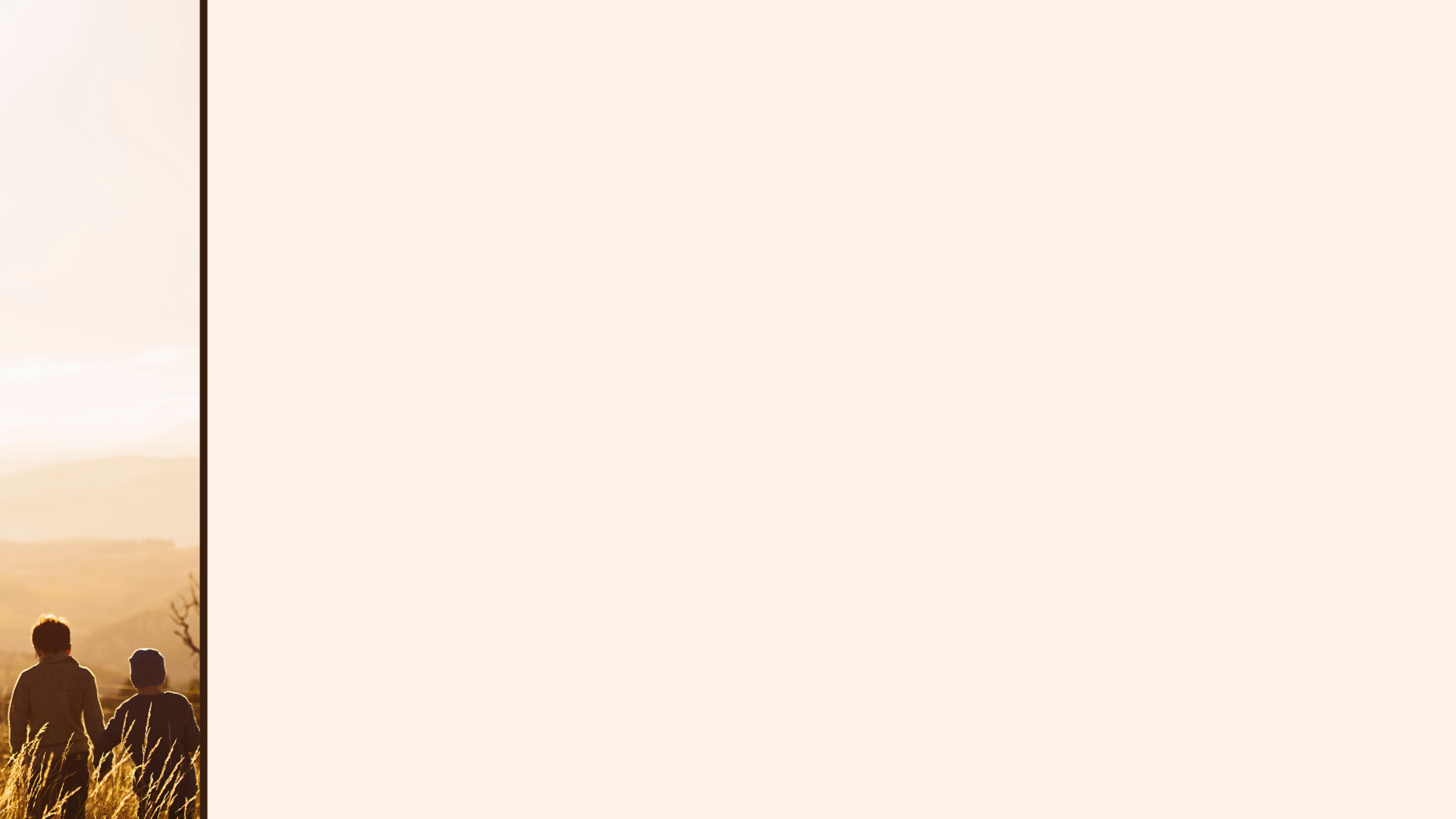 Christian unity depends on our conduct
The Walk 
 of the Christian
(Part 2)

Ephesians
4:2
Attitude precedes actions
Be humble
Be gentle
‘Meekness is the absence of the disposition to assert personal rights, either in the presence of God or of men.’ 
John Stott
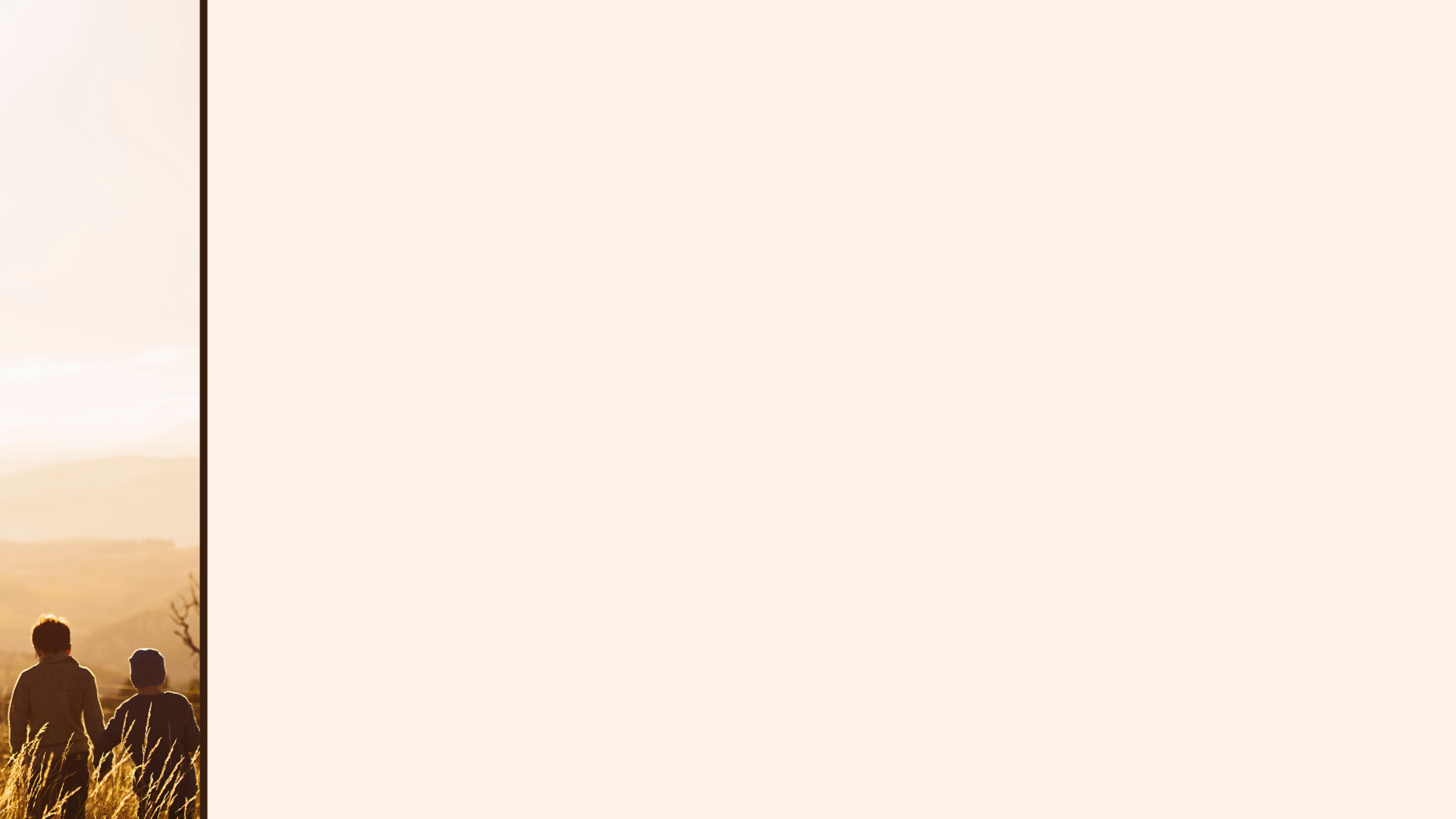 Christian unity depends on our conduct
The Walk 
 of the Christian
(Part 2)

Ephesians
4:2
Attitude precedes actions
Be humble
Be gentle
Be patient
“Lord, how many times shall I forgive my brother or sister who sins against me? Up to seven times?” Jesus answered, “I tell you, not seven times, but seventy-seven times.’
Matthew 18:21-22
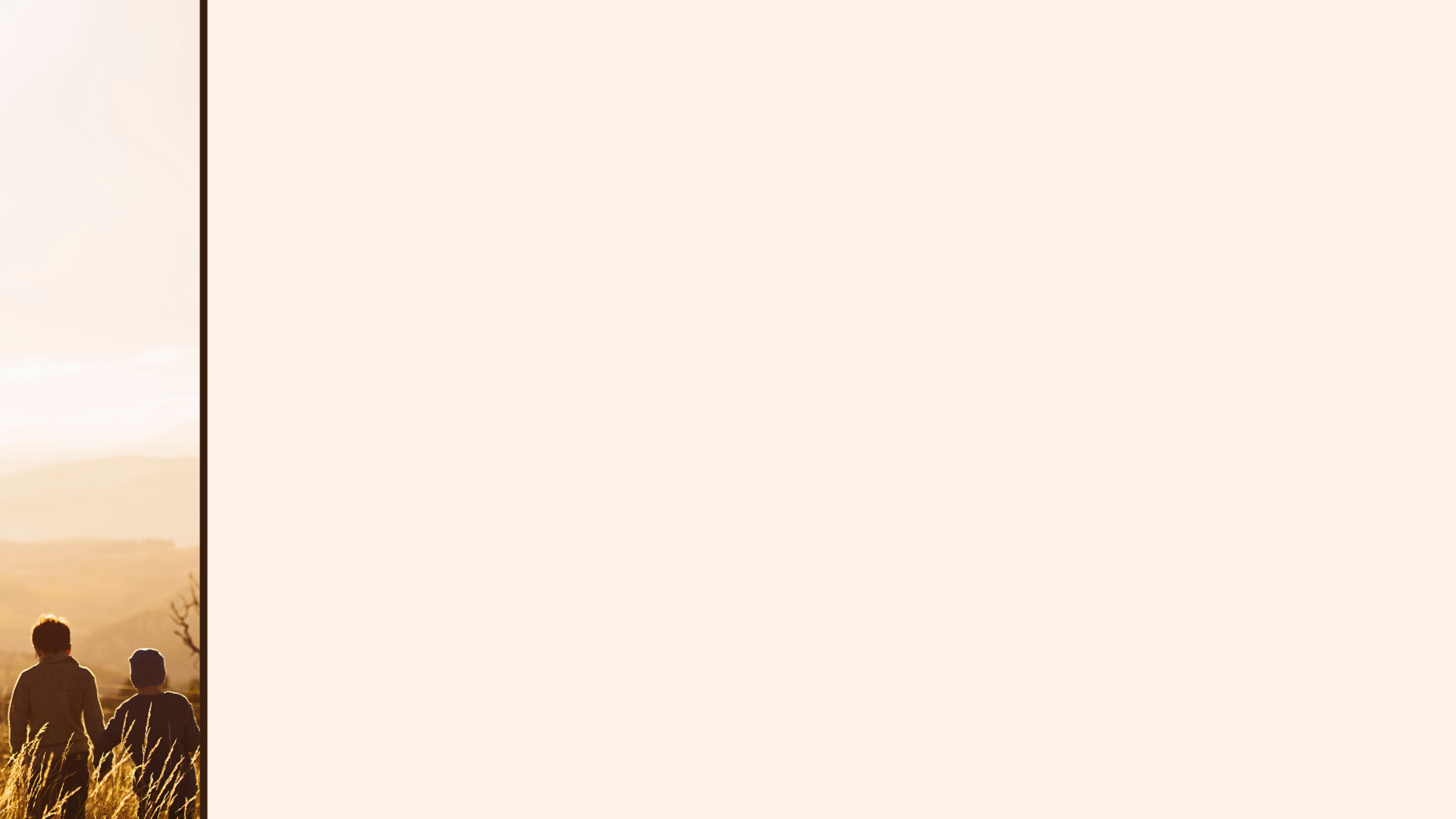 Christian unity depends on our conduct
The Walk 
 of the Christian
(Part 2)

Ephesians
4:2
Attitude precedes actions
Be humble
Be gentle
Be patient
Bear with each other
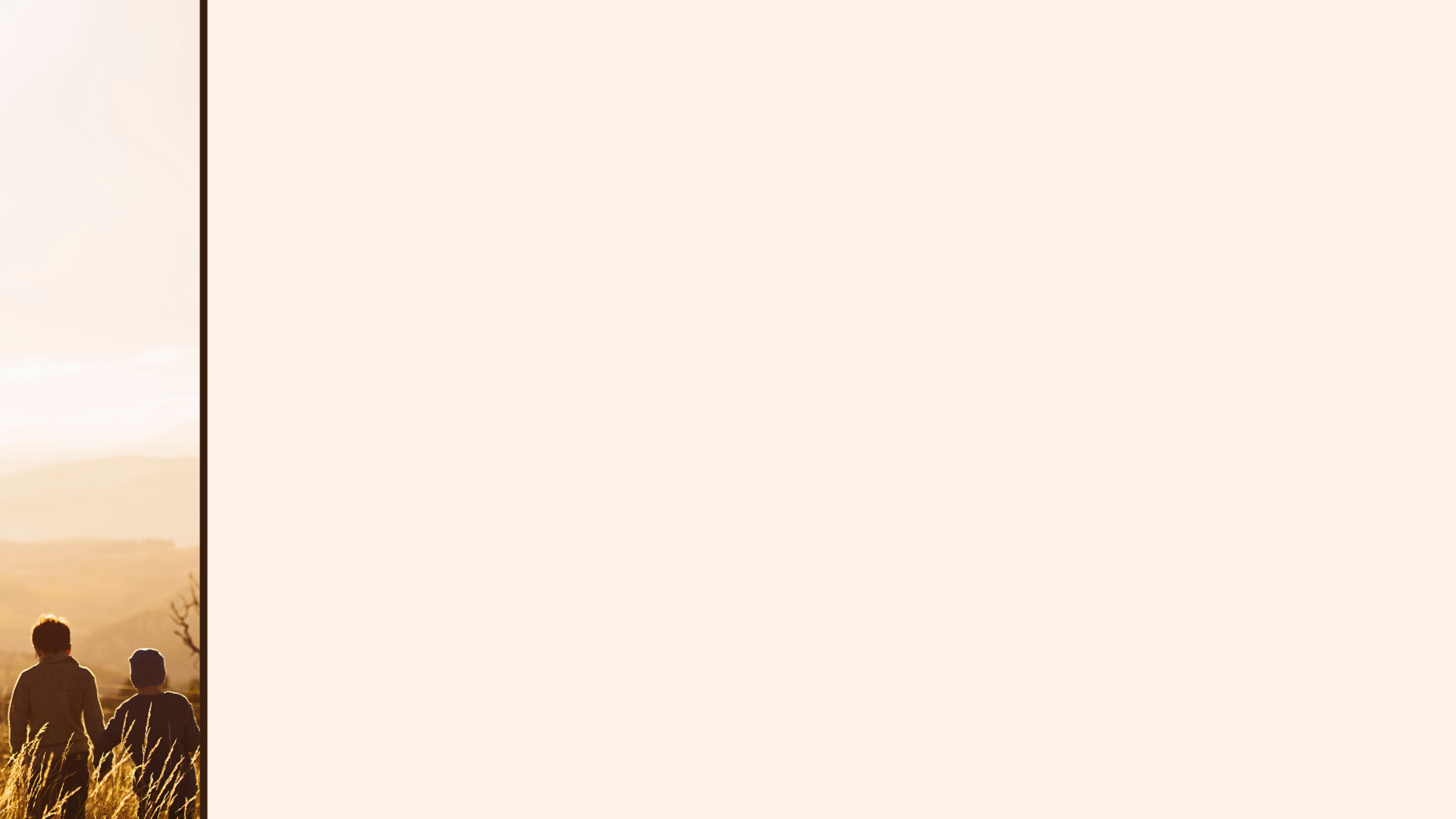 Christian unity depends on our conduct
The Walk 
 of the Christian
(Part 2)

Ephesians
4:2
Attitude precedes actions
Be humble
Be gentle
Be patient
Bear with each other
Be loving
‘And I pray that you, being rooted and established in love…’ 
Ephesians 3:17
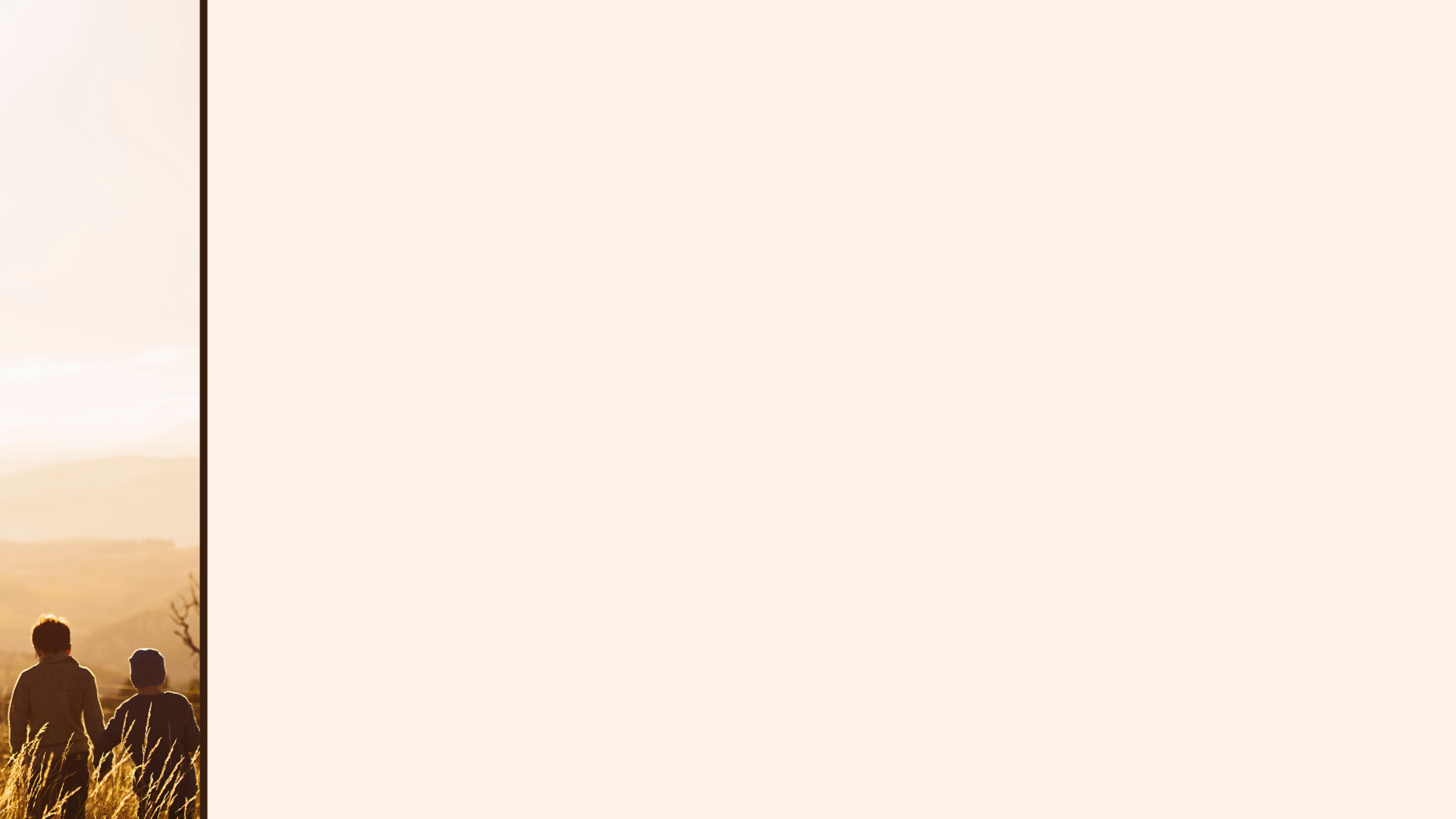 Christian unity depends on our conduct
The Walk 
 of the Christian
(Part 2)

Ephesians
4:2
Attitude precedes actions
Be humble
Be gentle
Be patient
Bear with each other
Be loving
‘From Him the whole body, joined and held together by every supporting ligament, grows and builds itself up in love as each part does its work. Ephesians 4:16
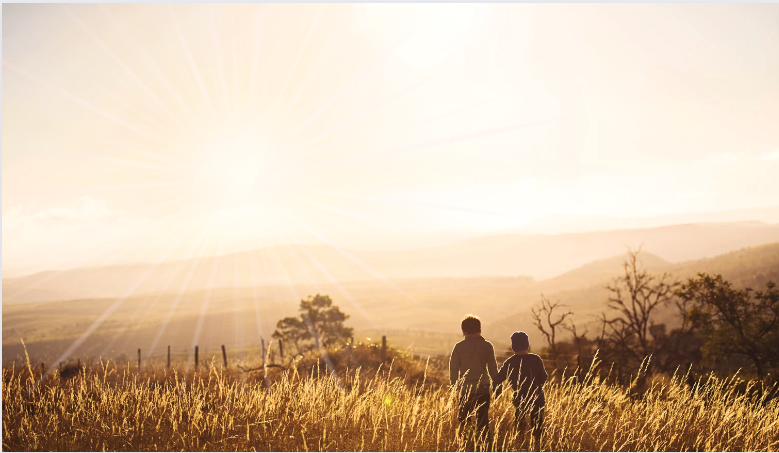 Ephesians
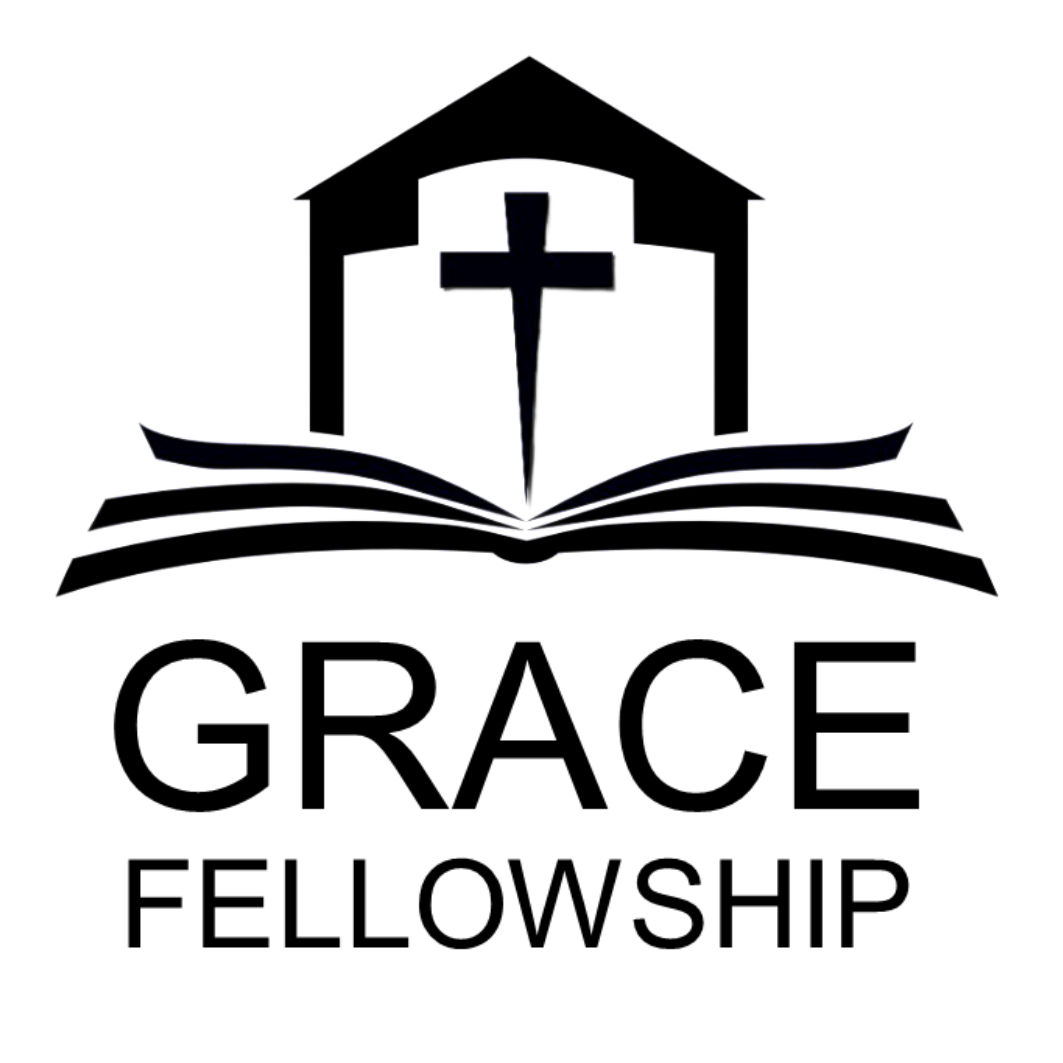 Walking humbly with God